Simple Survey Resources: Templates, Tabulation, & Impact for Novices
National Urban Extension Conference
May 5, 2015

Jeff Buckley, Jennifer Cantwell, 

Casey Mull, Jenna Daniel, 
Whitney Cherry, Julie Dillard,  Nicole Crawson
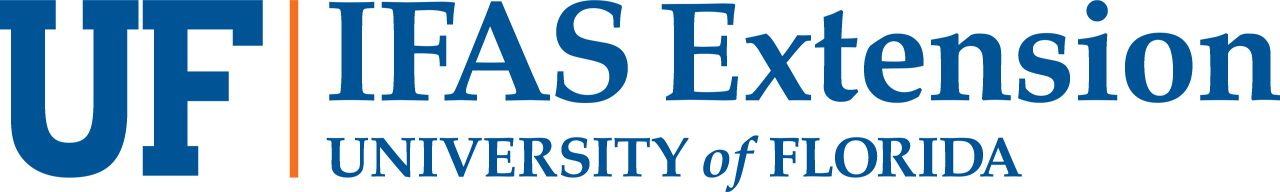 [Speaker Notes: Jeff

You don’t have to be an expert. 
The people who read our reports and media are not experts either.
Just make one, hand it out and see what you get!

Take a stand exercise:
I have a basic knowledge of program evaluation.
I have an advanced knowledge of program evaluation.
I am comfortable developing my own surveys.
I am comfortable tabulating my own data.]
Topics we will cover…..
Overall Process for developing evaluation tools
Survey Templates 
Data Tabulation Templates
Impact Statements
Tools for creating Surveys
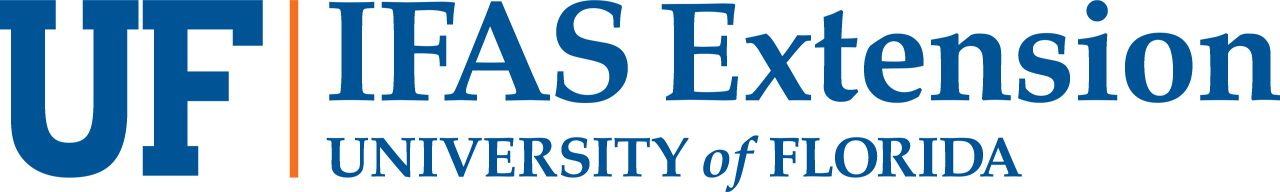 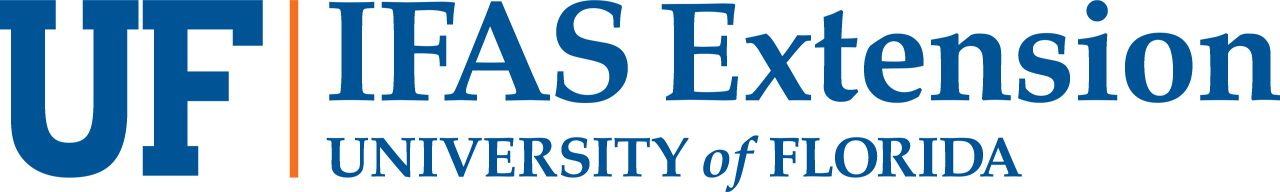 [Speaker Notes: Jeff

We will talk about all these things today…]
You will leave with….
Free, adaptable resources! 

www.georgia4h.org/evaluationresources
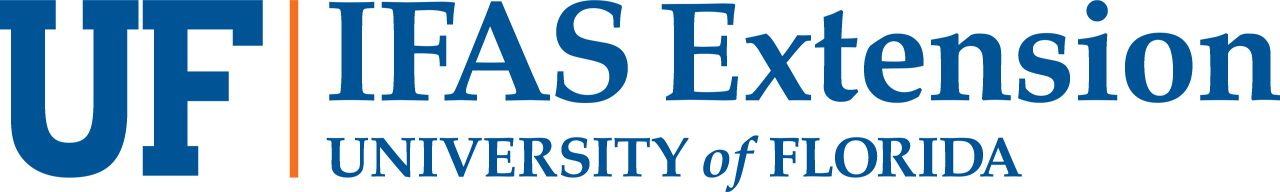 [Speaker Notes: Jeff
This website is updated regularly. 
Feel free to use these resources as it or adapt as needed.
In some cases surveys go with a Georgia 4-H curriculum. This is noted on the website with a link to the specialist in charge of the curriculum.]
Disclaimers
Adapted from previous presentations by Jeff Buckley, Jenna Daniel & Casey Mull. 
Materials informed by best practices from Extension Professionals at University of Florida.
Resources developed in collaboration with Nick Fuhrman, Ph.D., Associate Professor & Graduate Coordinator, Dept. of Agricultural Leadership, Education, & Communication, UGA.
Consult with your state’s Evaluation Specialist for additional, more advanced, guidance on Program Evaluation.
We welcome your constructive feedback as we work to provide useful resources in the area of Program Evaluation.
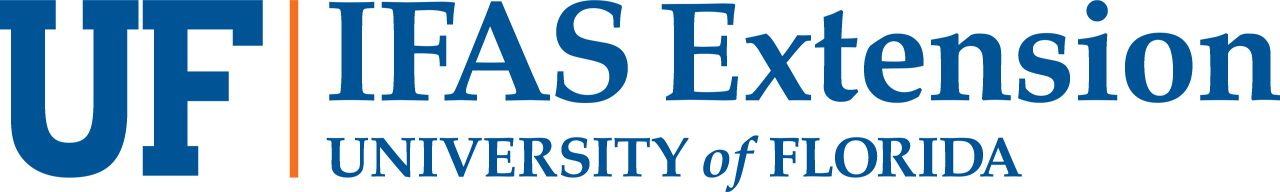 [Speaker Notes: Jennifer
Note – These resources were developed in collaboration with Dr. Nick.
The templates we will discuss today are useful for gathering short term data on a single day of programming.]
Institutional Review Board (IRB)
Research oversight committee charged with ensuring that human subjects research is conducted in compliance with the applicable federal, state, and institutional policies and procedures.
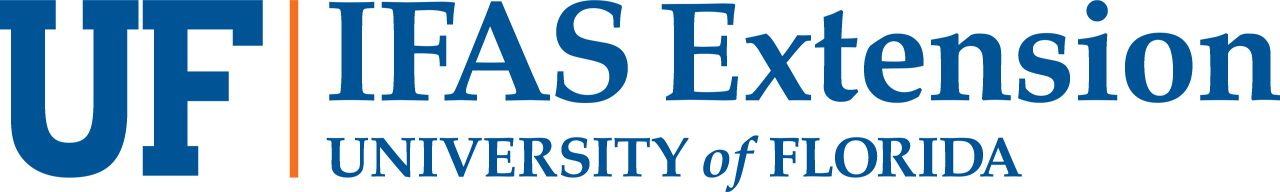 [Speaker Notes: Jennifer
Our tools have not been through this process. 
They have not been tested for validity or reliability. 
We are working on developing suites of tools, piloting them, revising, etc. 
Our goal this program year is to start refining and testing for validity/reliability.]
When is IRB-approval needed?
When using results for:
Research
You plan to generalize the information learned 
Scholarly article or report
Not required for:
Evaluation
Internal use – program improvement, etc. 
Reports to: Funders, stakeholders, media, impact statements, news articles, etc.
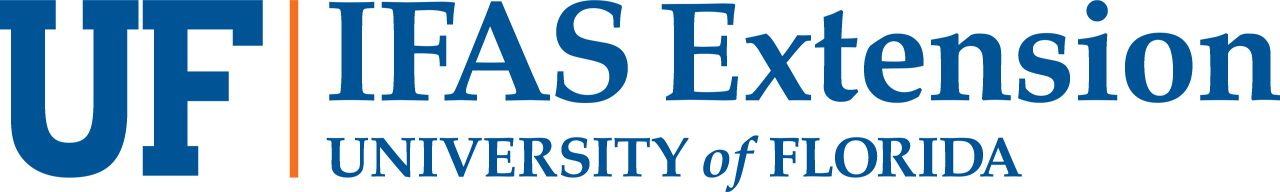 [Speaker Notes: Jennifer
Hypothesis – you have a question you want to answer - if kids participate in this program, they’ll have this result
Generalize – if you implement this program exactly the way we did, your kids will have these outcomes]
Things to consider
Who is your audience?
Process Evaluation – Internal Use
Outcome Evaluation – External Audience
How will you share the results?
Impact Statement
News Article
Journal Article – Be sure to check with IRB!
Other
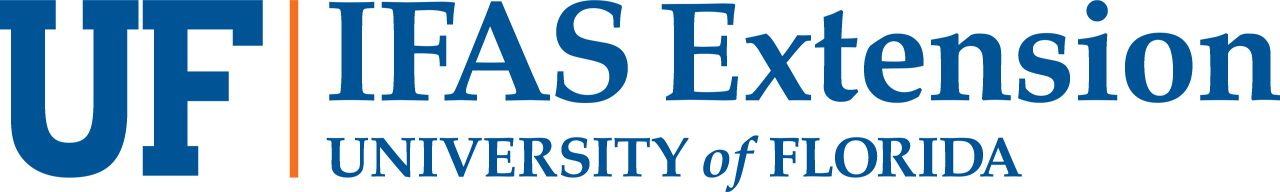 [Speaker Notes: Jeff 
Ask them why they want to gather data? Who is it for? What do you plan to do with it? 
These are all big questions we won’t answer today, but you need to think them through.
Today we’re focusing on a simple method of gathering data, that is adjustable to a variety of programs. 
Begin with the end in mind. Consider these things………to decide what type of survey you need
Is this to publicize your positive impact or two help improve your program

Process – how did we do?
Outcome – did your learner/stakeholder/participant they learn as a result of it?]
General Types of Surveys
Purse Strings and Heart Strings
Quantitative Data and Qualitative Data
Pretest and Posttest
Posttest Only 
Retrospective Post then Pre
Audience Poll Documentation Form
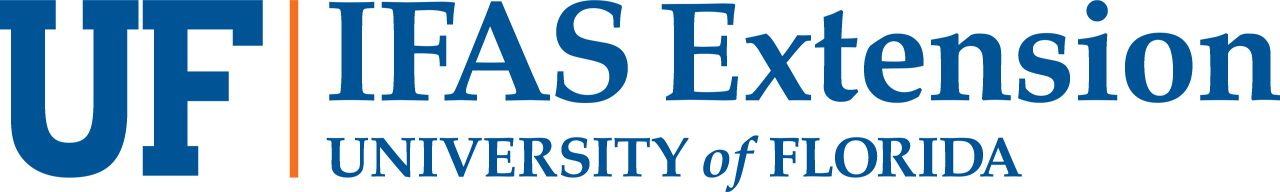 [Speaker Notes: Jeff 
There are many different types of evaluation tools – surveys and ways to share data (impact statements, infographs, reports, etc.). 

In determining what to use think about:
Your audience (adults, kids, agents, parents, etc.)
What you will use the data for (funders, stakeholders in the community, private donors, program improvement, toward research, etc.)
What tone do you want? Tell your story? Hard facts/numbers? Etc. 
Is this a last minute survey? Did you just learn you needed to do something?
Aligned with a curriculum you use?]
Our Surveys….
Measure short-term outcomes 
Knowledge, attitude, Behavior/behavioral intent, skills 
Can be delivered in a variety of ways
Are accompanied by Data tabulation tools
Most include impact/outcome statements
Coming Soon – Impact Templates
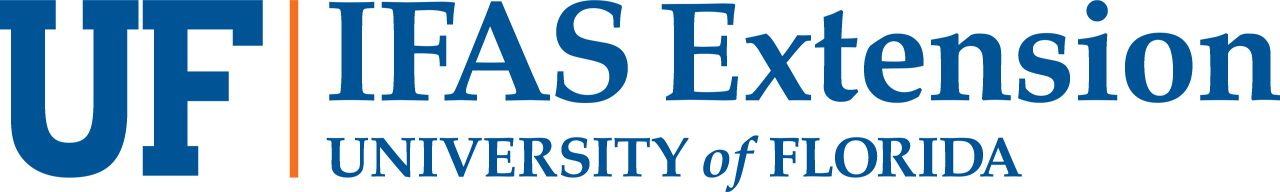 [Speaker Notes: Jennifer
Short term (snapshot of day of programming or short series of lessons), not long term (i.e. your lesson will increase kids knowledge of careers, long – term goal is they will be employed – we are measuring their knowledge, not the ultimate outcome) 
We can tie short term outcomes to the research from Tufts, that 4-H is beneficial (we are not trying to re-create the Tuft’s study)
We will look at different delivery methods – paper, turning point clickers, online platforms
Most have Excel spreadsheets that provide a simple level of data analysis – that lead to…
Outcome/impact statements (#s and %s)
We are working on some attractive templates for sharing outcome]
The Process – Keep it simple!
[Speaker Notes: Jennifer
Don’t overcomplicate it! Determine what you want to be able to say kids learned and develop questions to measure that
Determine the program objectives you want to measure (in some cases you will be writing your objectives based on the program). Sometimes it’s helpful to work backwards – what do you want to be able to say? (i.e. kids learned healthy living activities)
Develop questions to measure objectives that lead to what you want to say
Administer the survey
Look at the data, analyze, enter into spreadsheet, etc.
Write impact statements, create charts, plug in data into your fancy template, etc.
Share as appropriate – for program improvement, to funder, etc.]
Let’s take a survey!

Let’s look at the results!
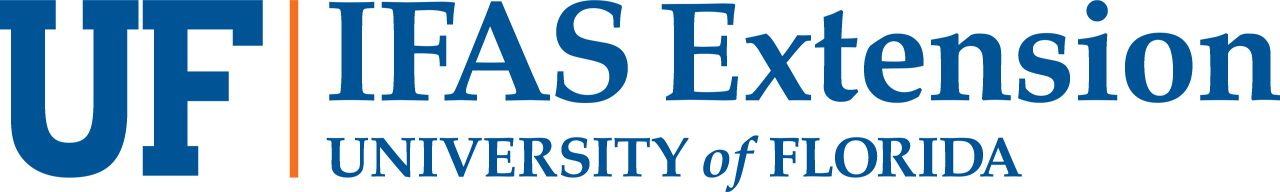 [Speaker Notes: Jennifer take them through survey (Jeff help)
Make them do HOP Survey with clickers
Show how results are saved – or a spreadsheet that we already have results from – whichever is easier]
Health is Our Pledge (HOP) Survey
What are we measuring?
What do you think the objectives are of this class?
How can we share this data? 
Examples of impact/outcome statements?
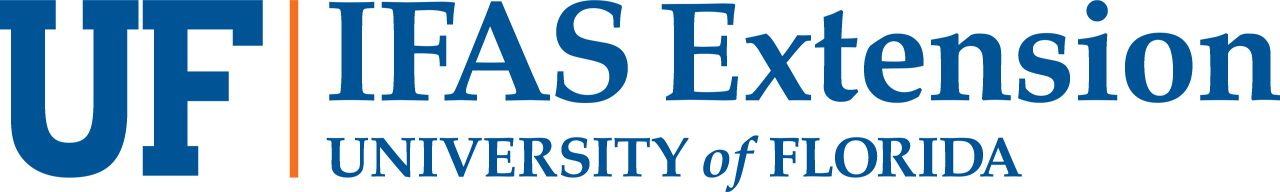 [Speaker Notes: Jennifer
What kind of things are we measuring? (knowledge, behavior, behavioral intent, etc.)
What can we do with this data?]
HOP Survey Results
Let’s look at the data.
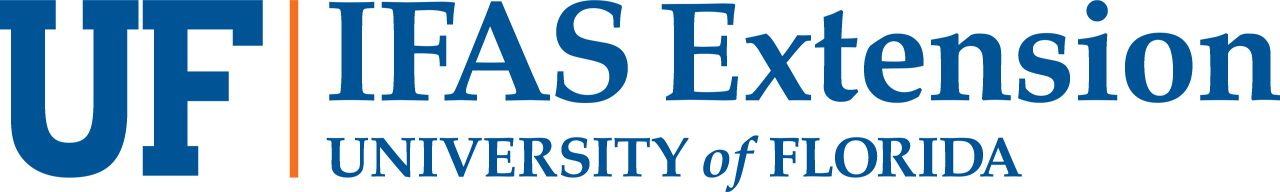 [Speaker Notes: Jennifer (Jeff help)
SHOW SPREADSHEET OF RESULTS – TAB WITH SEPARATE SESSIONS AND COMPILED

This is one way that Turning Point gives you the results]
HOP & Herpetology - Impact Examples
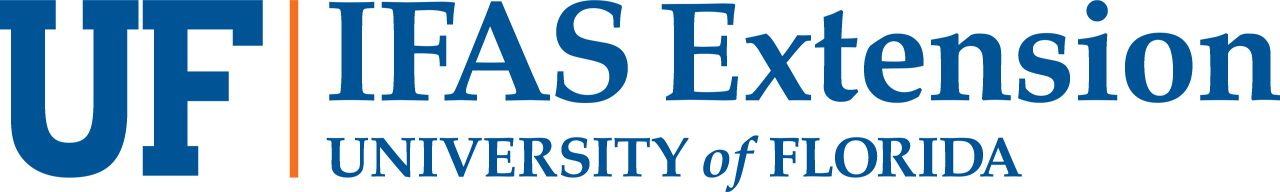 [Speaker Notes: Jennifer 
Here is an example of data we presented to our 4-H Advisory Board on camp classes
Simple chart – worked well for our audience

Now wasn’t that simple? Let’s look at some more instruments…]
Georgia 4-H Evaluation Tools
Types of Surveys
Simple Survey Templates
Quiz-style / Program or Topic-based

Delivery Methods
Paper Survey
Online Surveys (computer, table, smart phone)
Turning Point Clickers
[Speaker Notes: Jennifer
The majority of these can be used as pretest/posttest or posttest only.
The retrospective post then pre is a one-time survey (measures knowledge/perception before and after intervention)
Depending on your questions, you can measure demonstration of knowledge, increase in knowledge, perception, skills, behavioral intent, etc.]
Simple Survey Templates – Likert Style
Standard Likert Questionnaire 
Can be used as pretest/posttest or posttest only 
Data Tabulation Spreadsheet & Directions

Retrospective Post-Then-Pre
Administered after intervention
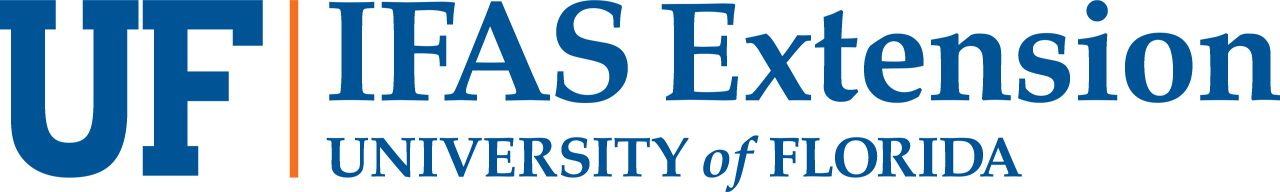 [Speaker Notes: Jeff
EXAMPLES IN PACKET: 
Look at surveys (handouts) 
Packet – Blank examples + real examples 
Standard (Horse)
Retro (ambassadors)

The real trick to creating these evaluations is coming up with a set of questions that can all use the same rating scales.
It takes some time and effort. Ask for feedback from a colleague. 
Maybe develop two different surveys with slightly different wordings to see which ones get better responses.
We have included some resources in your packet (also on the website)]
Points to Consider when Writing Likert Style Questions/Statements
Consist of a statement and a rating scale
Need to conform to one rating scale
One data point per question
Is what you’re measuring important to the intended audience of the evaluation?
Good for older youth and adults
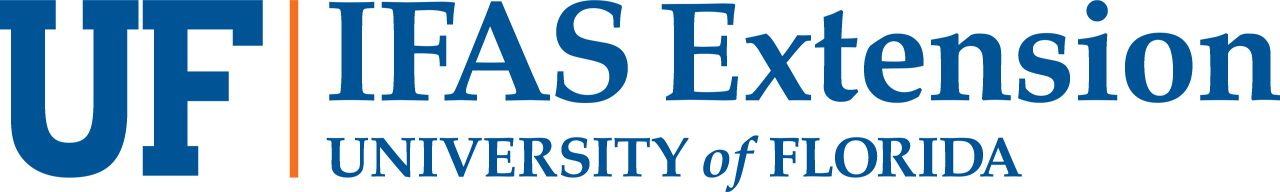 [Speaker Notes: Jeff
One minute for this slide
When using a “Likert” style questions, you must conform to the format. Refer to the Sample Ratings Scale Handout
Standard Questionnaire versus Retro Post then Pre – Both have their pros and cons.]
Simple Survey Templates – Likert Style
Adaptable Data Tabulation Spreadsheets with directions

Good for trainings, adults, older youth
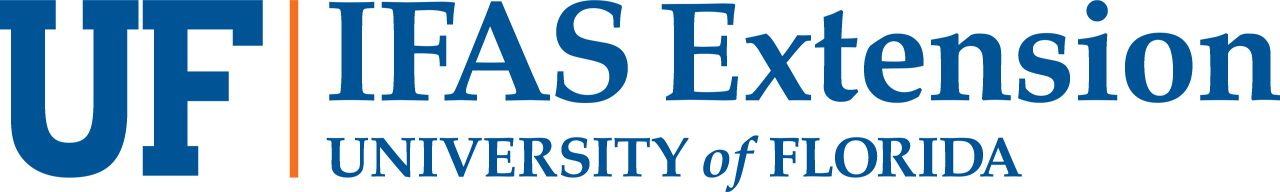 [Speaker Notes: Jeff (Jennifer help)
EXAMPLES continued
2. Show spreadsheets with data before moving on to next slide (spreadsheets can adapt to negatively worded questions)
Show Standard spreadsheet (has blank tab & tab with data)
Show Retro spreadsheet (has blank tab & tab with data)]
Examples of Impact Statements
The percentage of program participants who agreed that they were confident in their ability to develop measurable objectives increased from 38% before to 100% after the program 

Overall respondents indicated they agreed they are more likely to get involved in their community as a result of the GPK Leadership Adventure weekend.
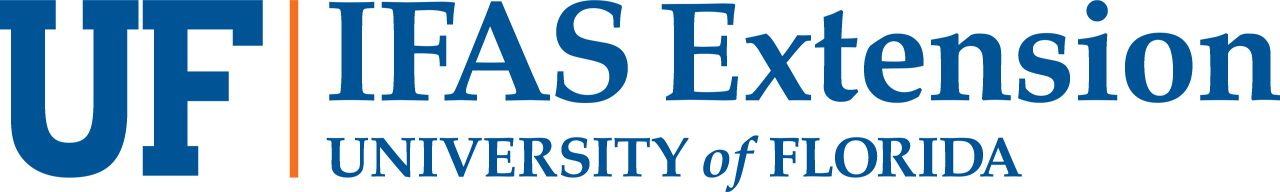 [Speaker Notes: Jeff (Jennifer help)
Show how these connect to spreadsheets]
Quiz-style / Program or Topic Based(More Kid-Friendly)
Pre and posttest or posttest only

Can also include Likert-style questions

See examples in your packet
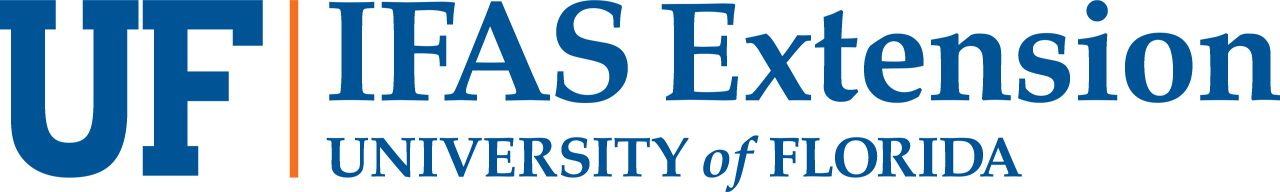 [Speaker Notes: Jennifer 

EXAMPLES IN PACKET 
Surveys 
Jr/Sr Project Achievement – and Answer Key
States of Matter
CCRPI Govt/Public Admin
2. Explain they all have Answer Keys that help you with entering data into spreadsheet
3. Look at Jr/Sr Project Achievement Spreadsheet – show different outcomes pages, mention constructs – we will discuss these in more detail later
4. Usually these types of programs have objectives outlined already (grant-funded, core programs, etc.). Use program objectives, 4-H Common Measures, Essential Elements, content-related, etc.]
Quiz-style / Program or Topic Based
Customized Data Tabulation Surveys

Customized, pre-crafted Impact Statements

Let’s look at an example
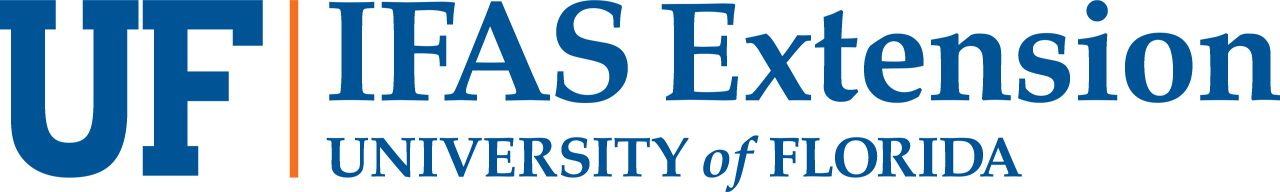 [Speaker Notes: Jennifer
SHOW EXAMPLES WITH DATA

Data Tabulation Spreadsheet
Jr/Sr Project Achievement – show different outcomes pages, mention constructs – we will discuss these in more detail later
 
2. Usually these types of programs have objectives outlined already (grant-funded, core programs, etc.).]
Delivery Method
Will depend on your program 
Time available
Logistical issues
Data Entry 
Age of respondents
Number of respondents / surveys to administer
Other requirements
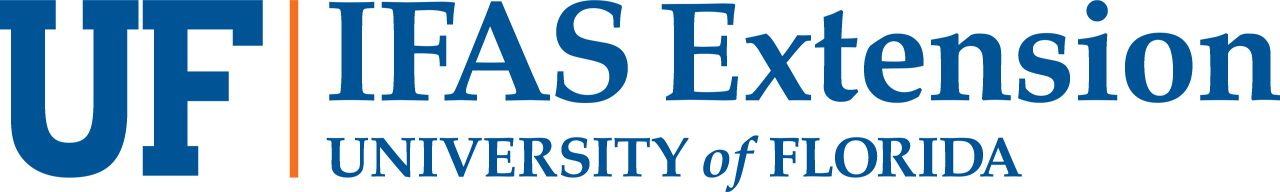 [Speaker Notes: Jeff
Might not have time for pre and post test
Might not have time to do paper survey 
Might not have computers available
Data entry – paper surveys require tedious data entry later
Kids might not have attention span, low technological ability, etc.]
A little more advanced….
Constructs
Multiple questions designed to measure the same concept
Helps you 
Identify poorly worded questions
Test validity and reliability
Ask multiple questions to measure understanding of a larger or broad concept
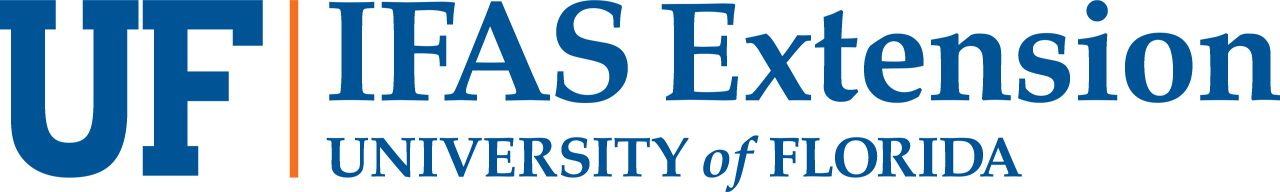 [Speaker Notes: Jeff (Jennifer help)
Building a construct means, coming up with multiple questions designed to measure the same concept.
If you only have one question, poorly worded, you might not get valid data because the question was confusing. So ask several questions targeting the same outcome/construct/learning objective. Use negatively worded questions.
Sometimes you may ask multiple questions to see if they understand/gained knowledge, etc. of a larger concept – see next slide for an example]
Examples of Constructs
Junior/Senior Project Achievement Survey:
Workforce Preparation 
Effective Communication Skills / Master of best practices in public speaking
Confidence in Public Speaking
Belonging - Connectedness to Community
Generosity – Opportunity to practice service for others
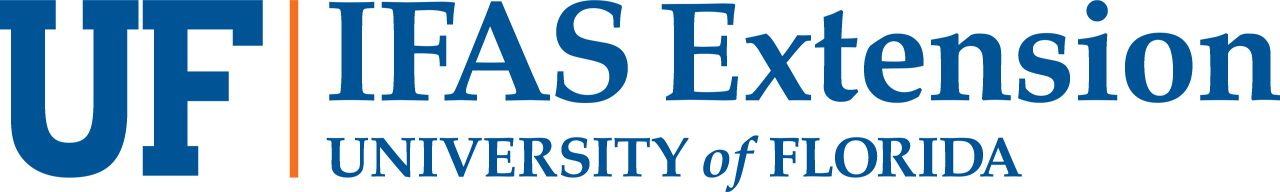 [Speaker Notes: Jennifer
We created impact statements for each question – this is valuable data for program improvement and to use with funders and stakeholders
We combined like questions to create constructs related to 4-H Essential Elements, Concepts from Tufts Study, 4-H Common measures, objectives included in our Logic Model. 

Not that we intend to re-create the Tufts Study, ….]
Are you ready? What do you need to proceed?
More resources in your packet:
Audience Poll Template 
Sample Rating Scales for Likert Questions
Verbs for Writing Measurable Objectives
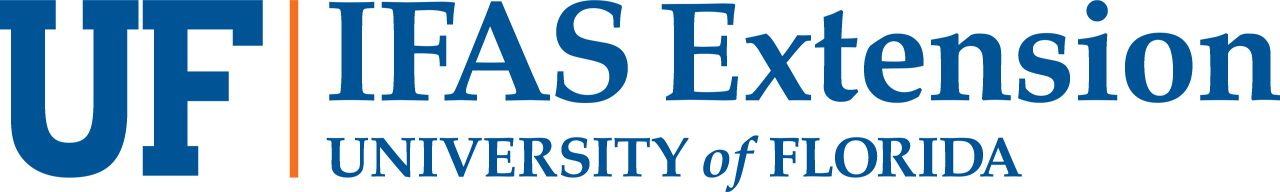 [Speaker Notes: Jennifer]
QUESTIONS??
To Access Templates, go to…www.georgia4h.org/evaluationresources
For more information contact:University of Georgia, State 4-H Office

Jeff Buckley, jbuckley@uga.edu
Jennifer Cantwell, jecantw@uga.edu
State 4-H Office – 706-542-4444
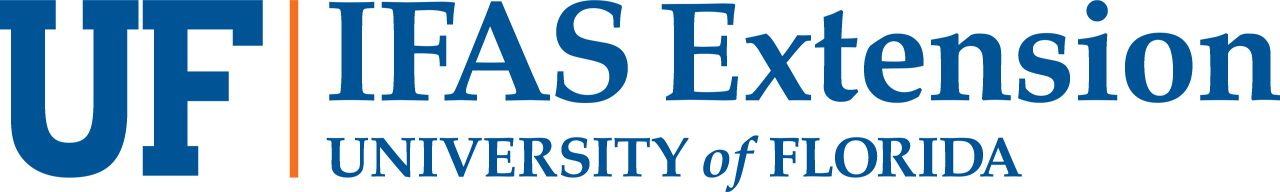 For more information contact:University of Florida Extension

Whitney Cherry, cherryw@ufl.edu
Julie Dillard,  juliepd@ufl.edu
Nicole Crawson, ncrawson@ufl.edu
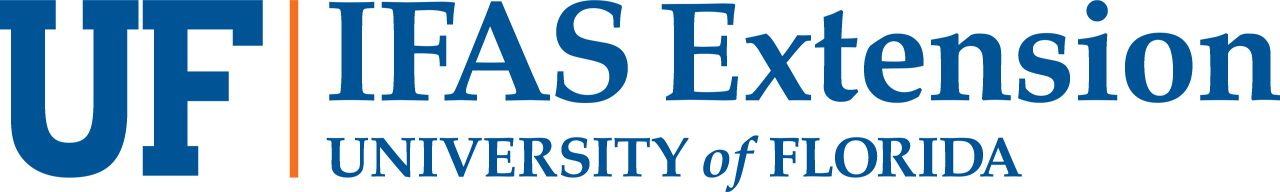